Problem № 12
Structure of a hair
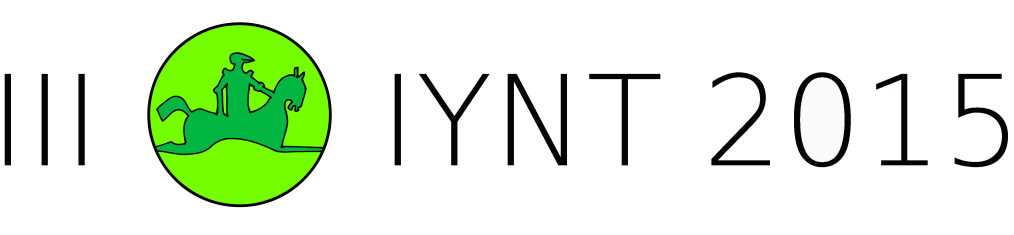 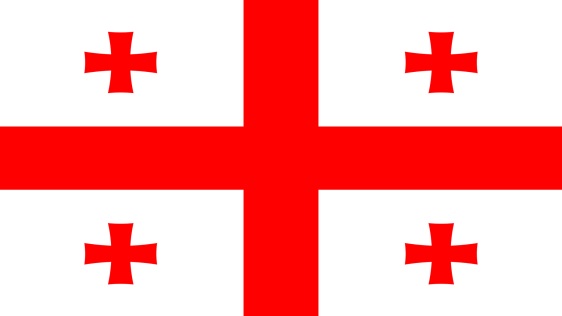 Reporter - Toma Rtveliashvili
Team - Georgians
Task Condition
The hair of various animals may significantly differ in their structure. What are these differences and how can you explain them?
Plan

About hair functions
About hair structure
It’s components
Types of different components of the hair
Functions of each component
Difference between various animals’ (including human) hair
About hair colors and reasons of its variety
About hair textures and reasons of its variety
Experiment
Conclusion
Hair functions
Thermal regulation
Protection
from predators
Protection from dirt, sweat and rain
Camouflage
Touch sense
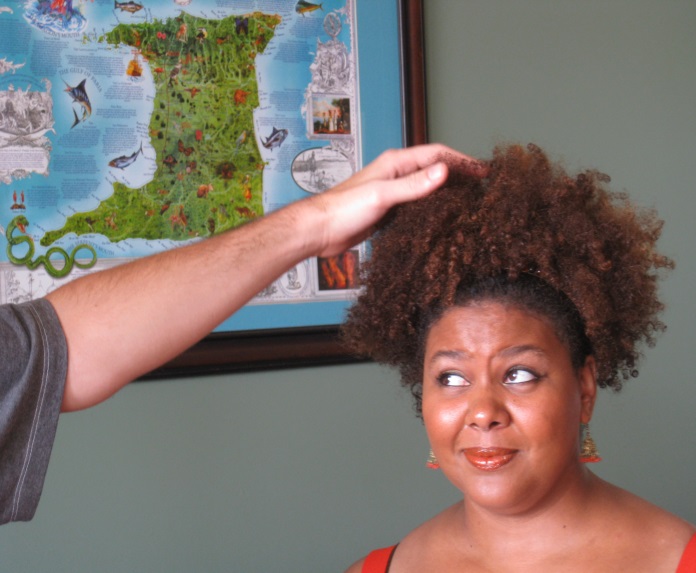 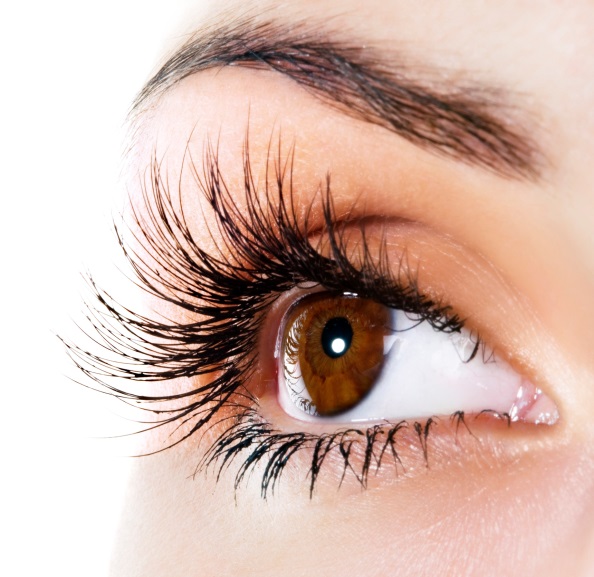 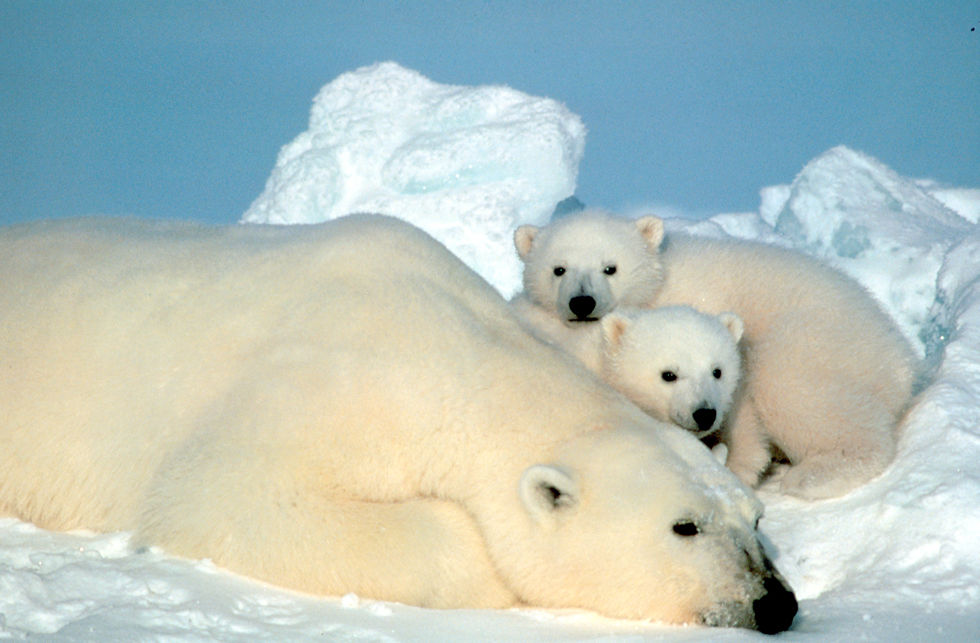 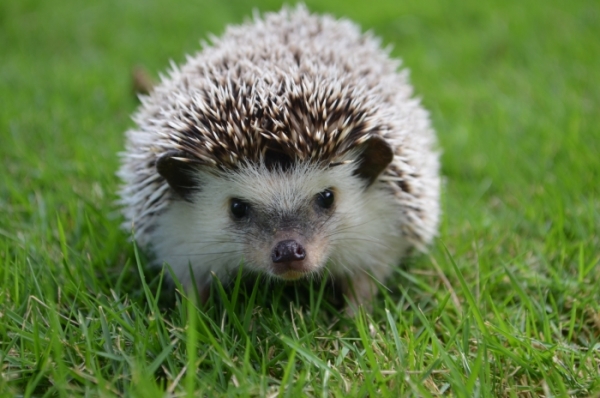 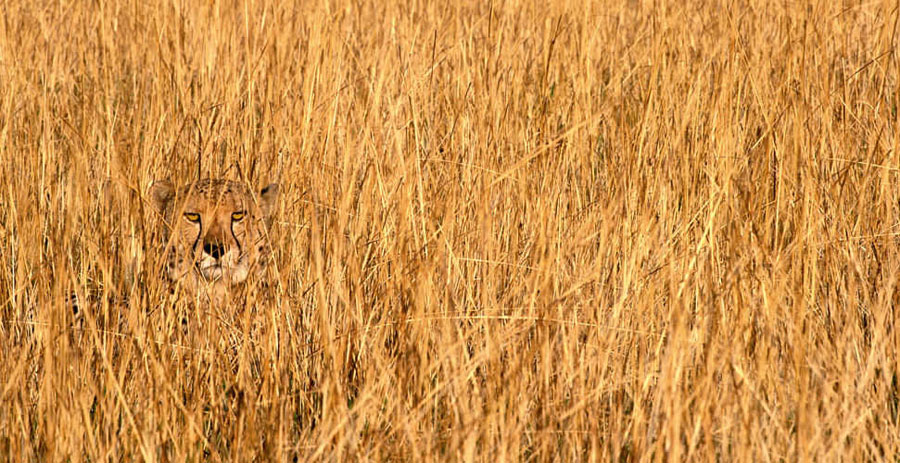 Hair structure
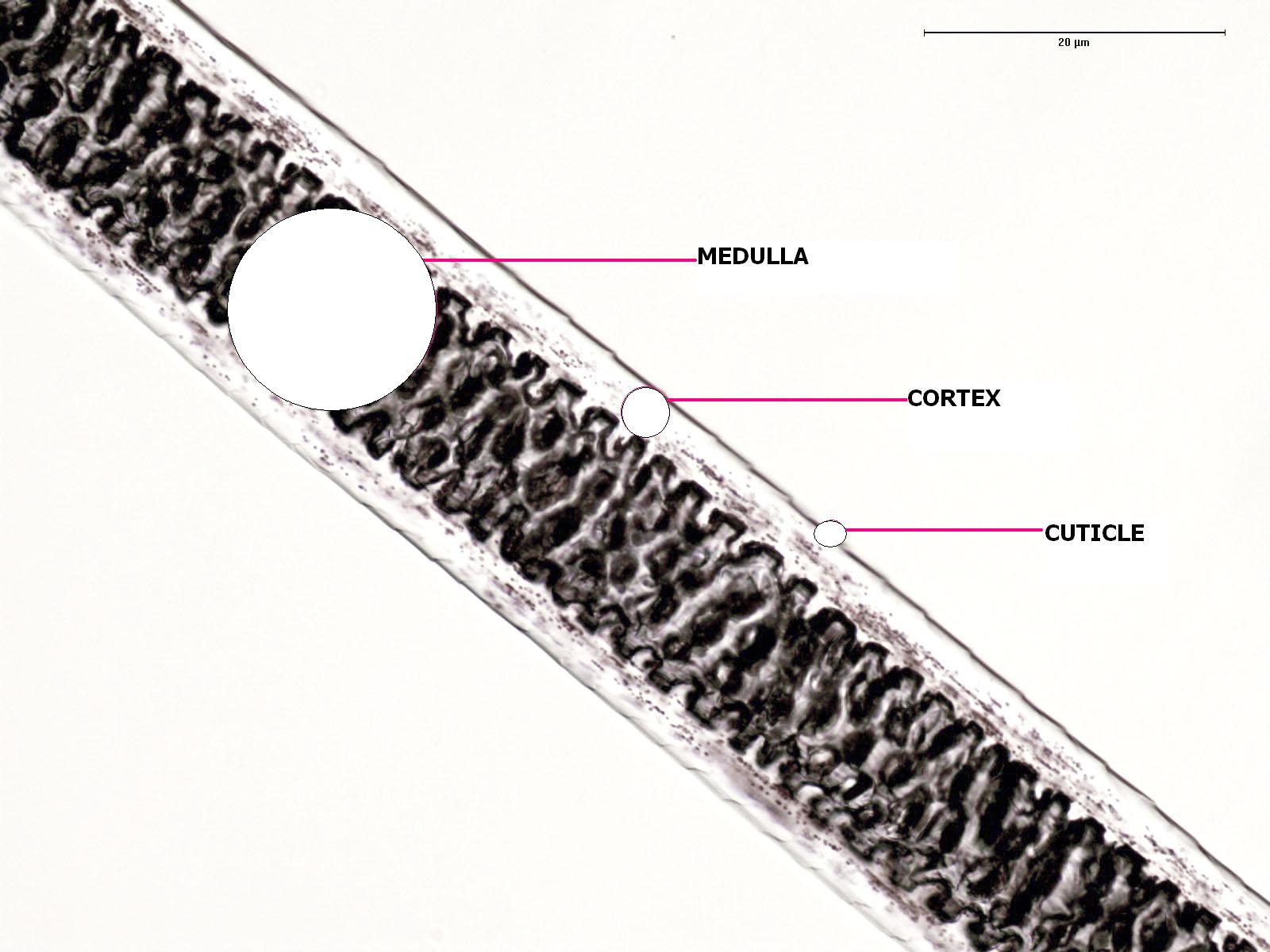 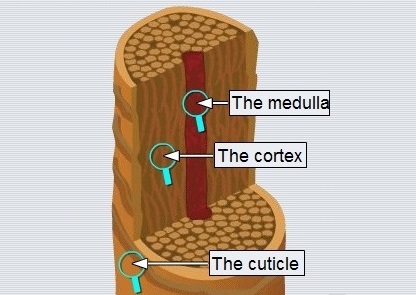 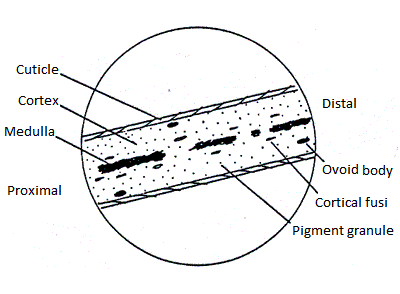 Diagram of hair in the skin
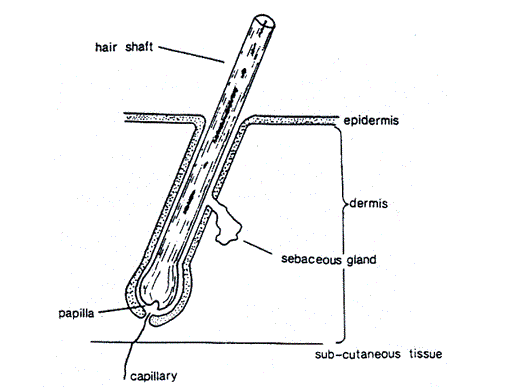 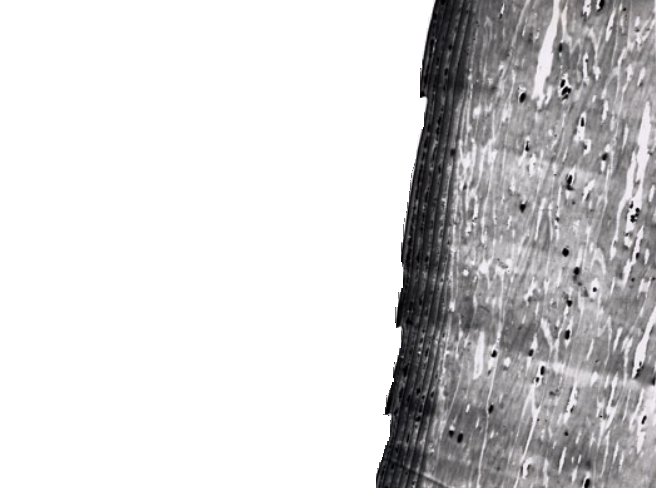 Electron Photomicrograph of Hair
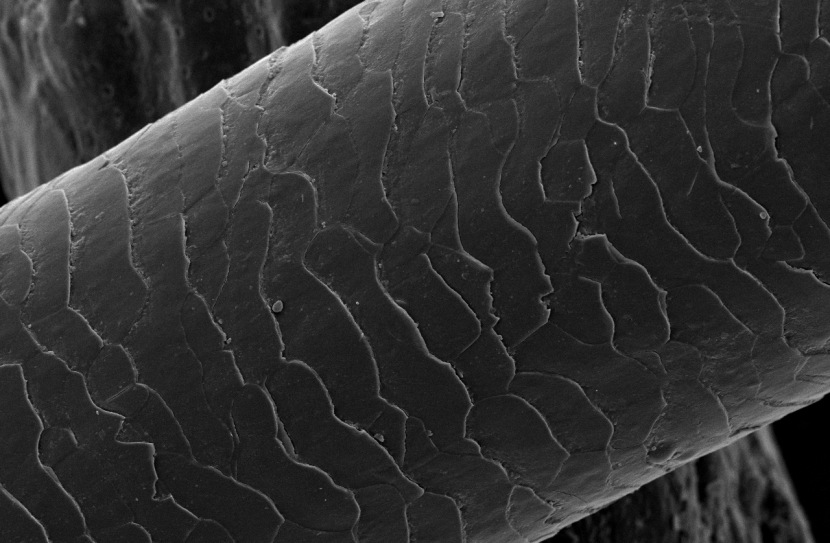 Distal
Proximal
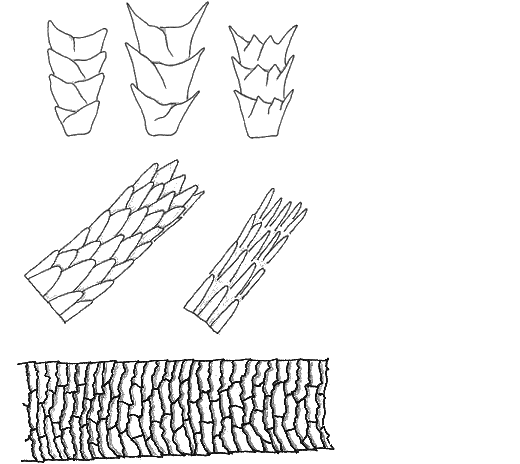 coronal (crown-like)
spinous (petal-like)
Combinations of these types
Types of cuticle
imbricate (flattened)
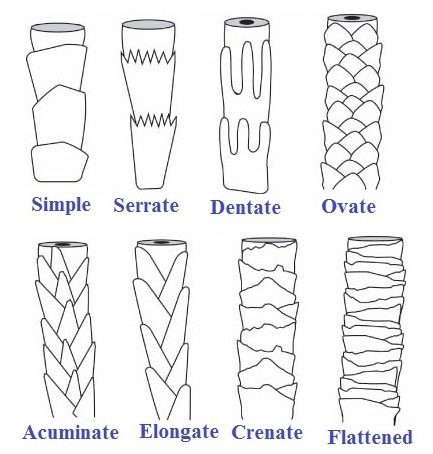 Coronal scale
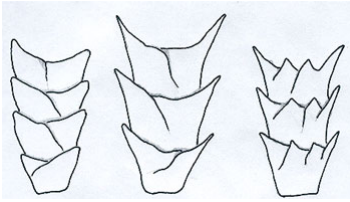 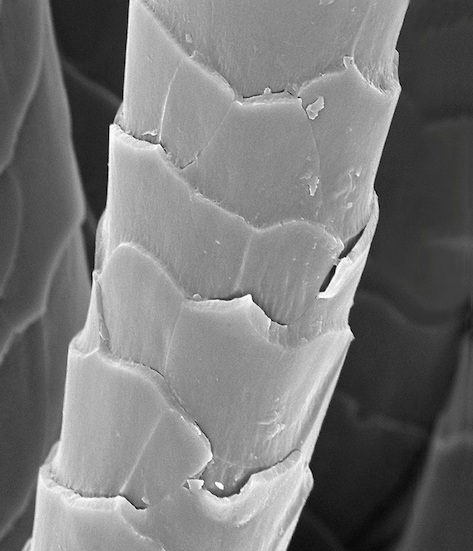 Cuticle of bat’s hair
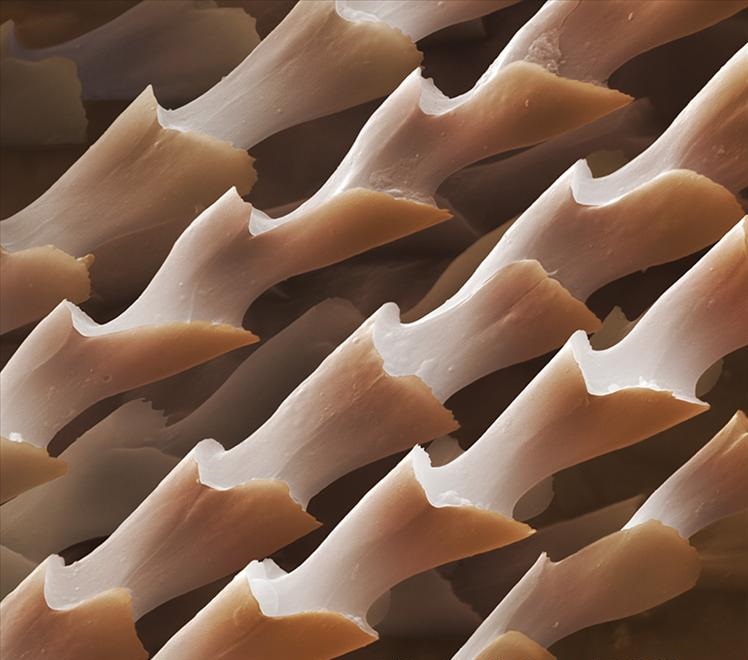 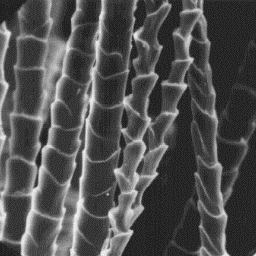 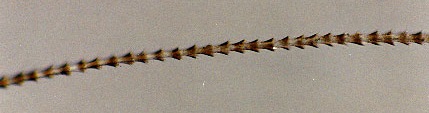 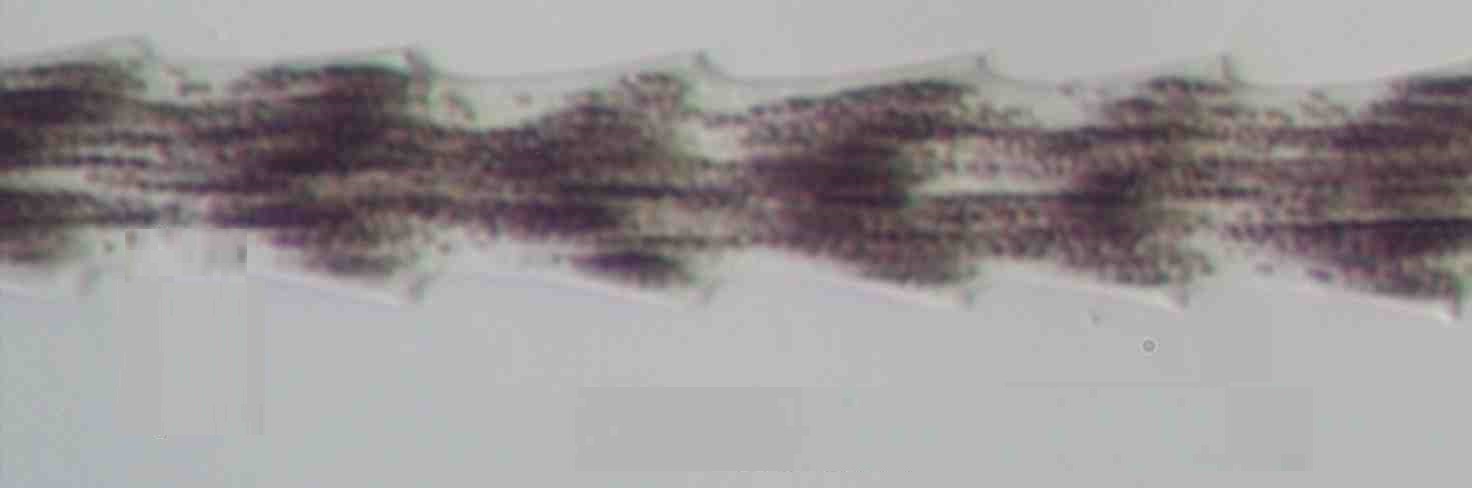 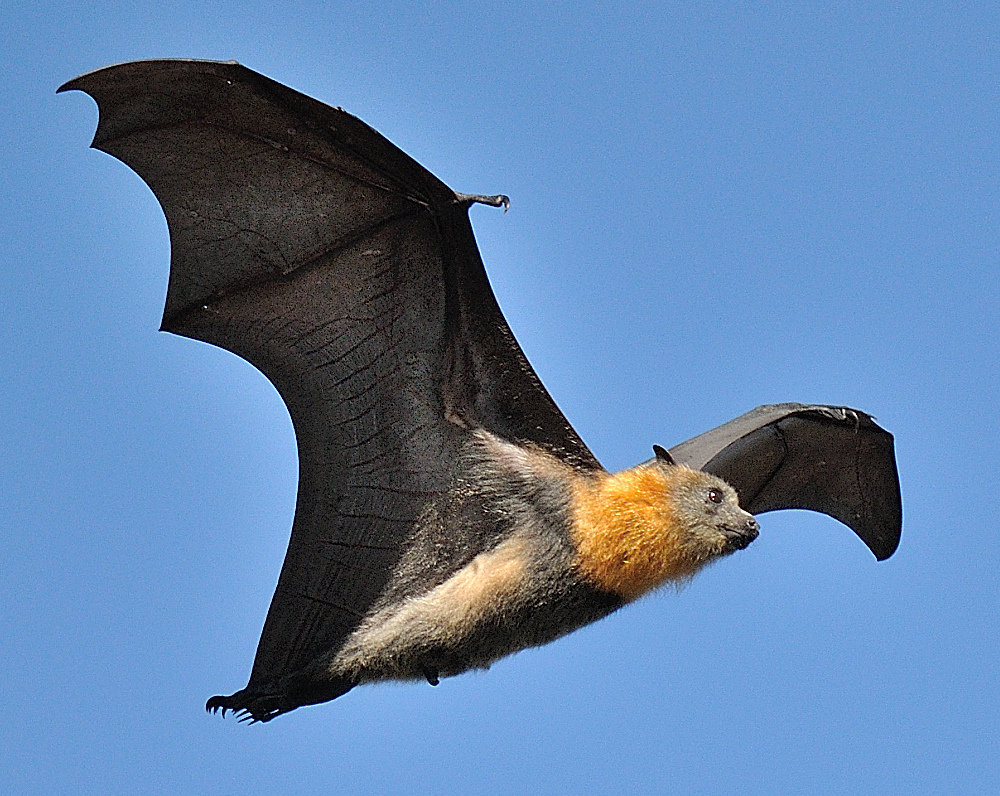 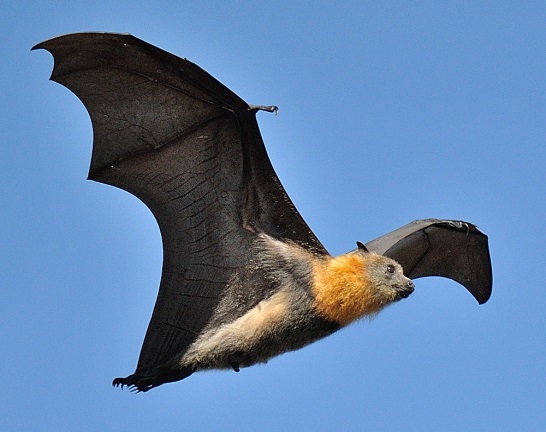 Pteropus giganteus
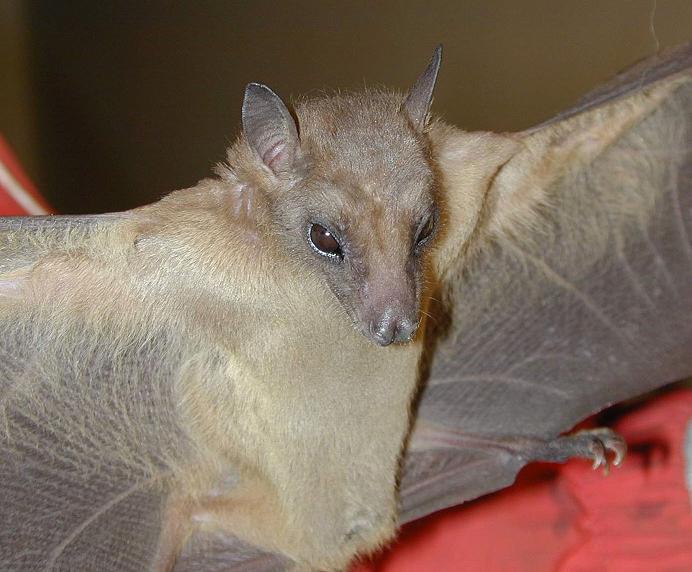 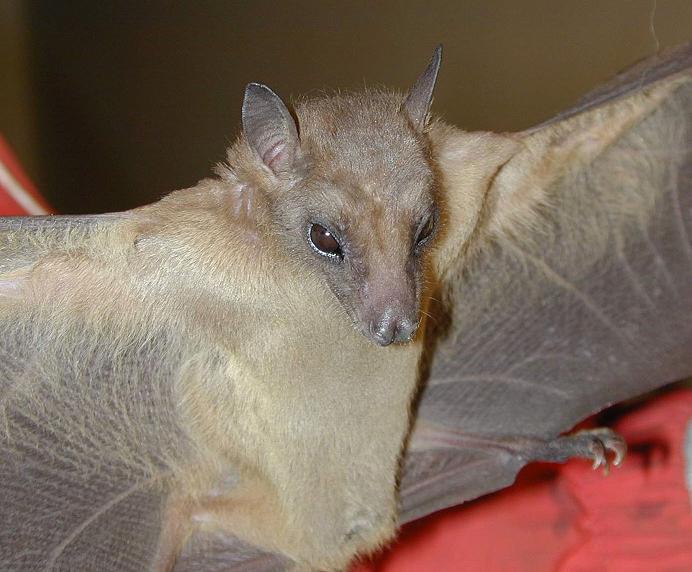 Rousettus leschenaulti
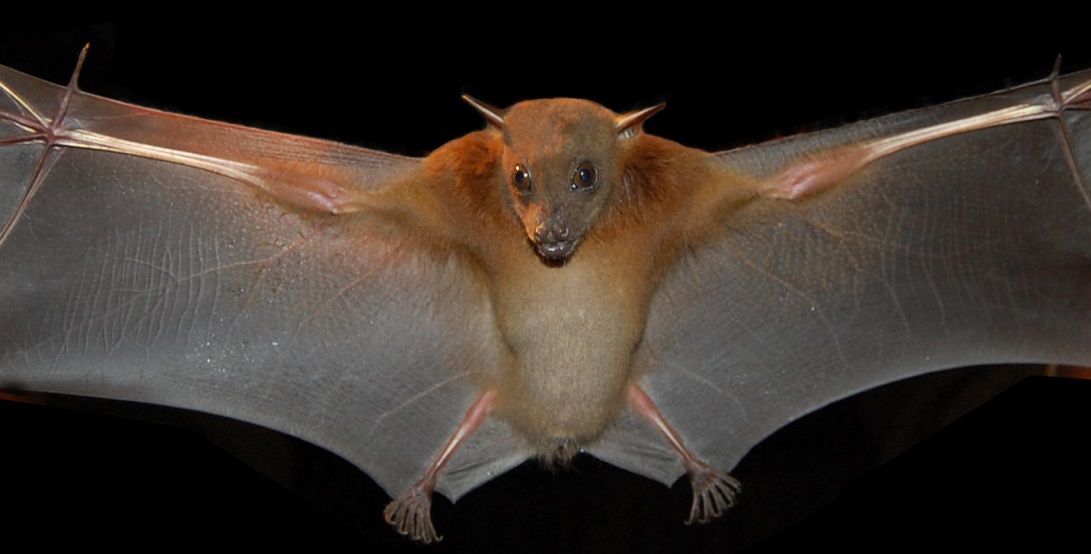 Cynopterus sphinx
Regions:              Dorsal                    Ventral                     Neck
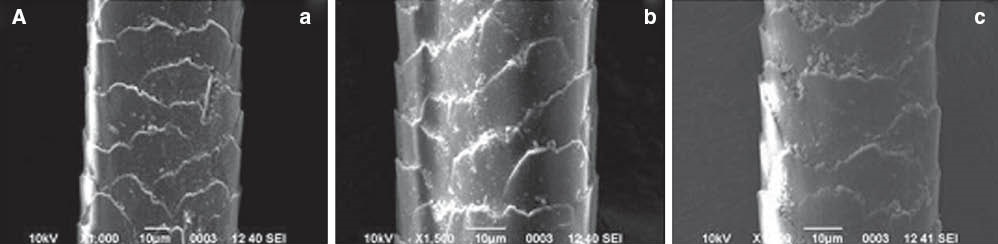 P. giganteus
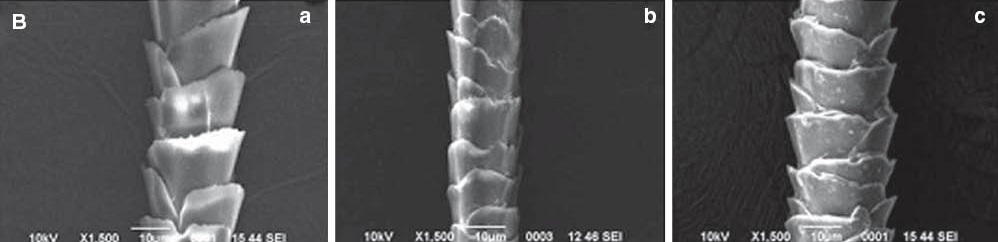 R. leschenaulti
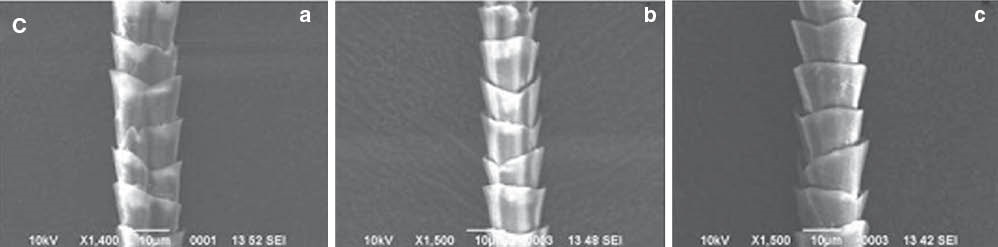 C. sphinx
Spinous scale
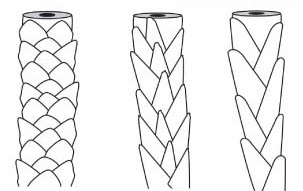 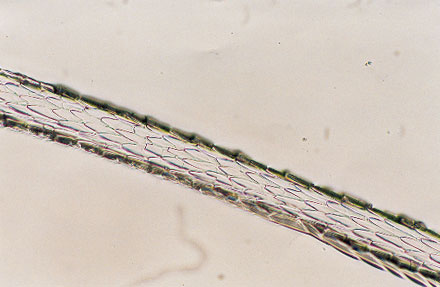 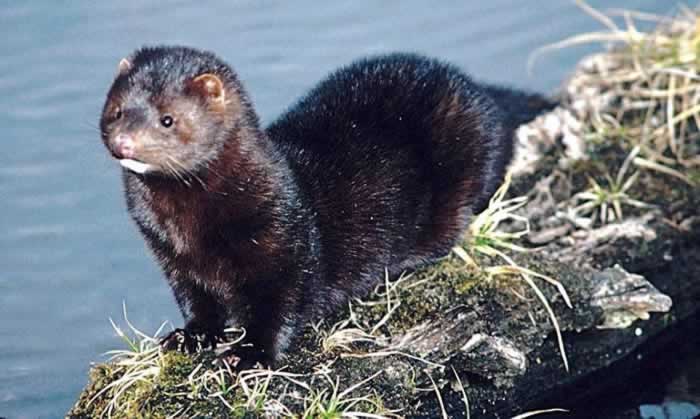 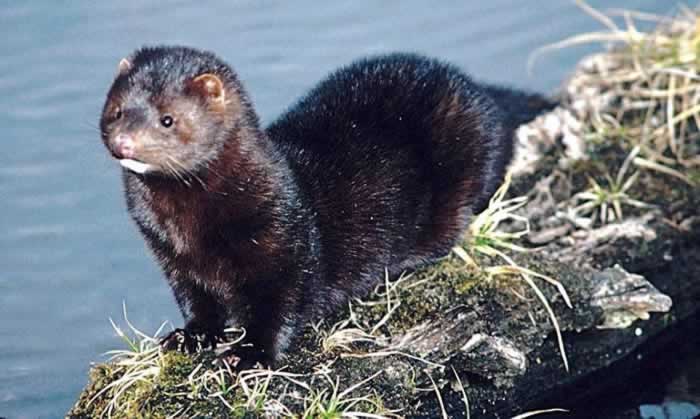 American 
mink
Imbricate extreme crenate scale pattern of the thick section of the mink hair
Coronal dentate scale pattern of the first half of the hair from the root
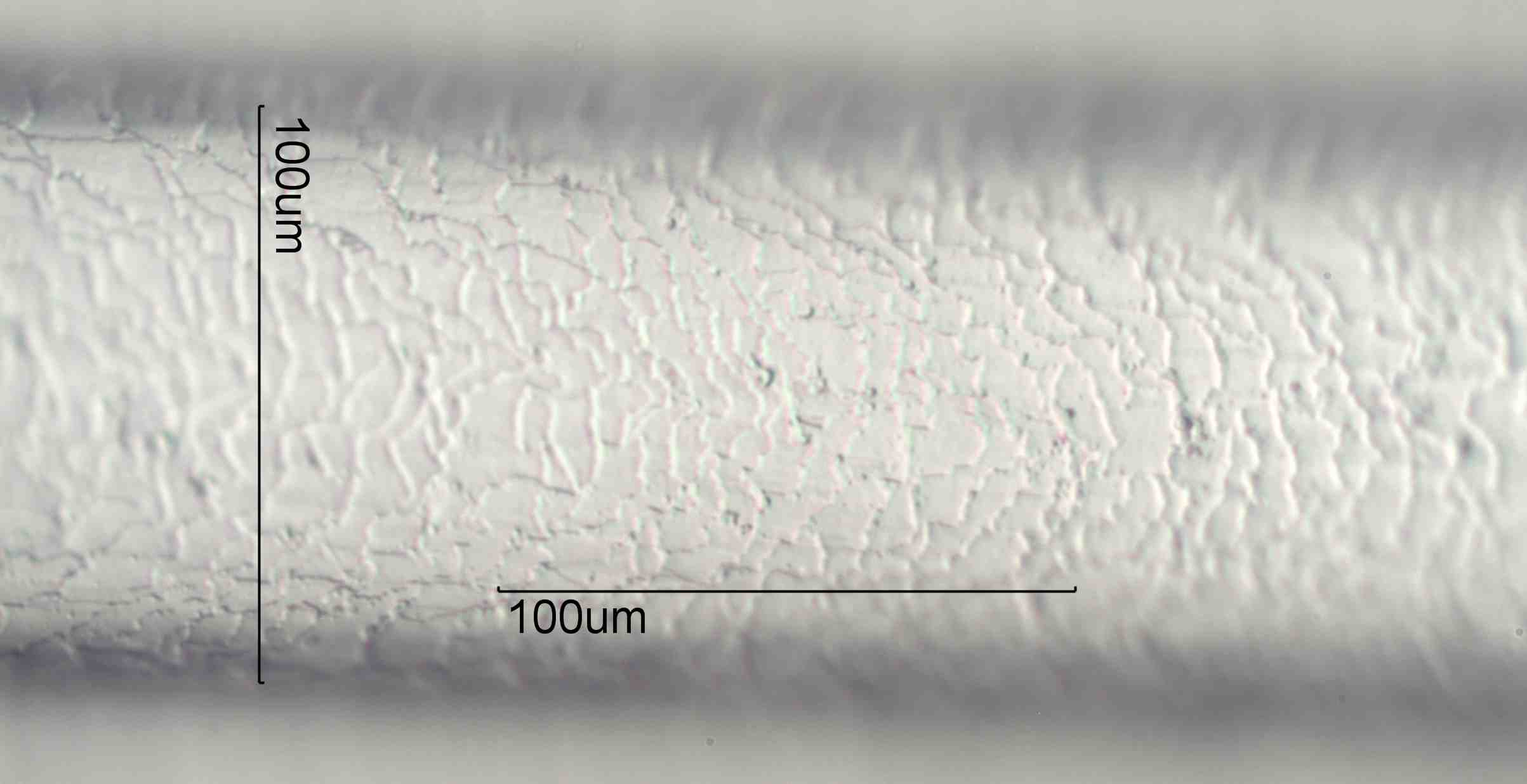 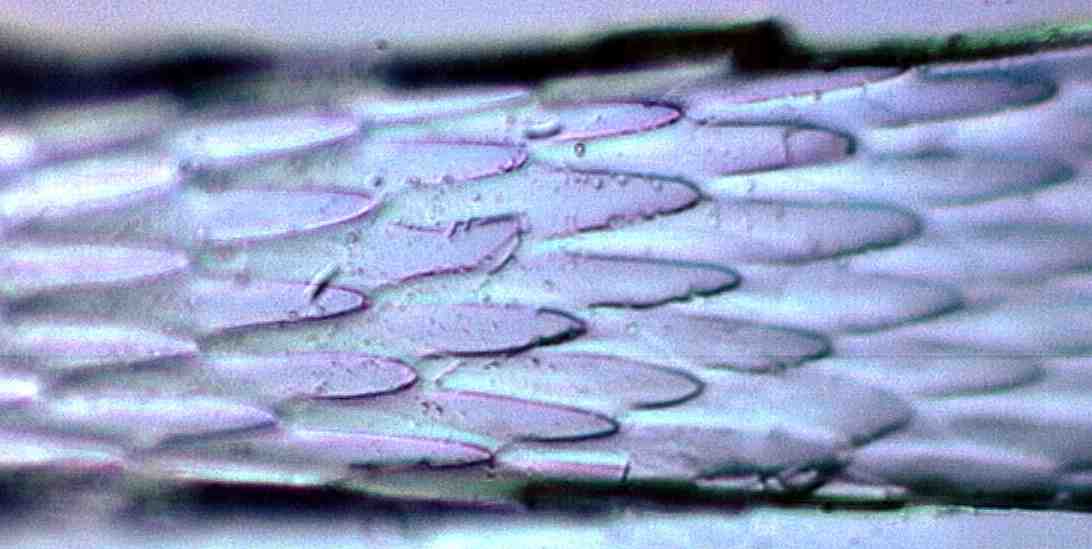 Imbricate scale
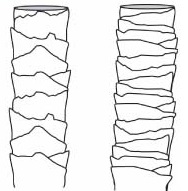 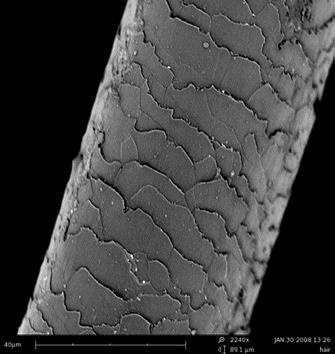 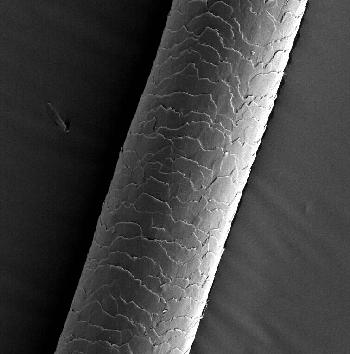 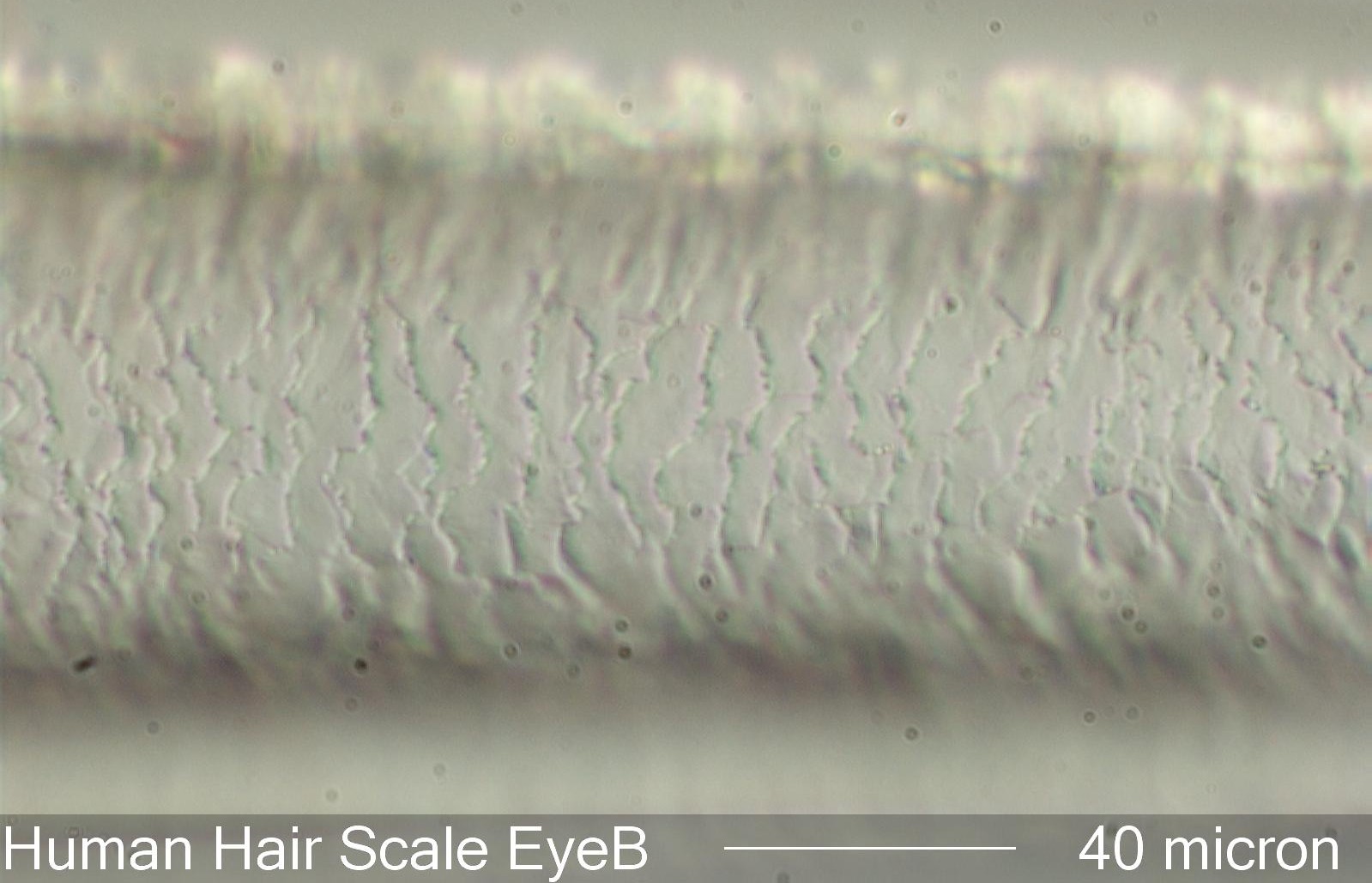 Human
Alpaca
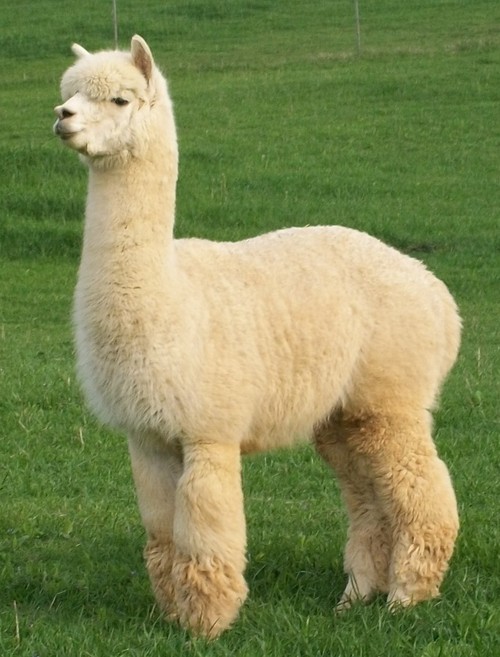 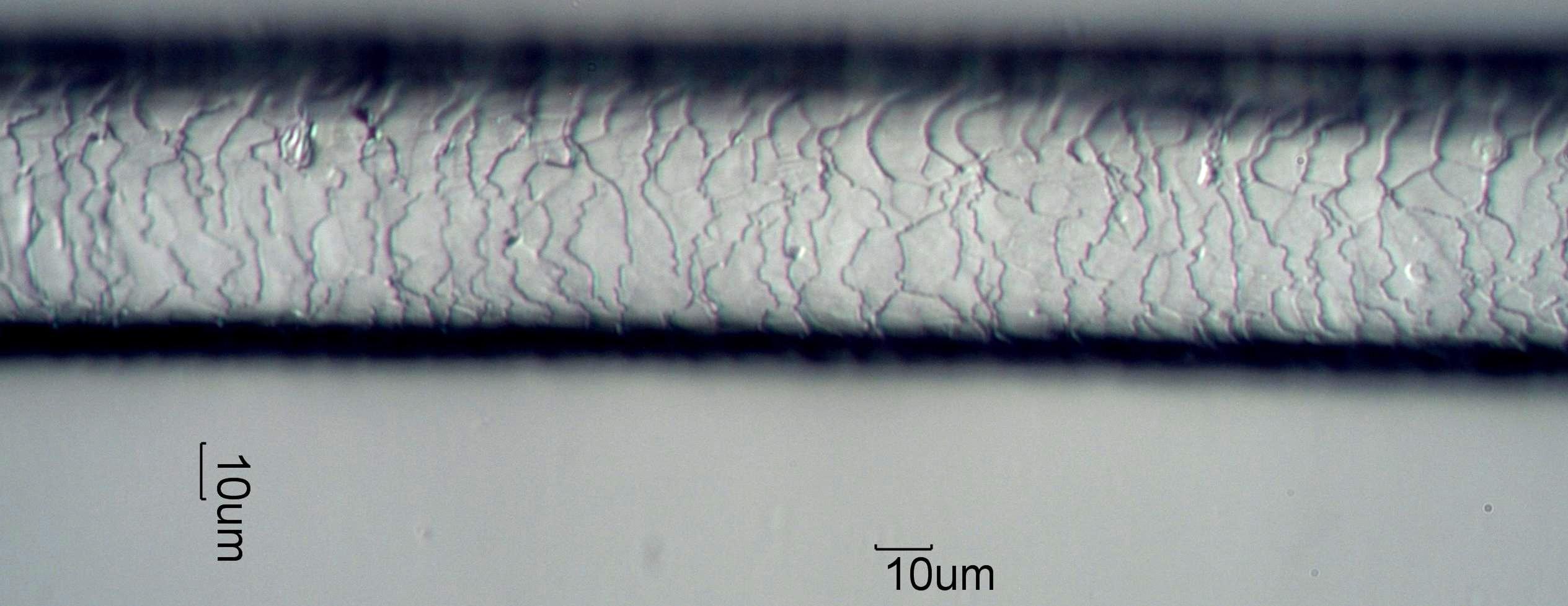 Hair cortex
Eumelanin
Pheomelanin
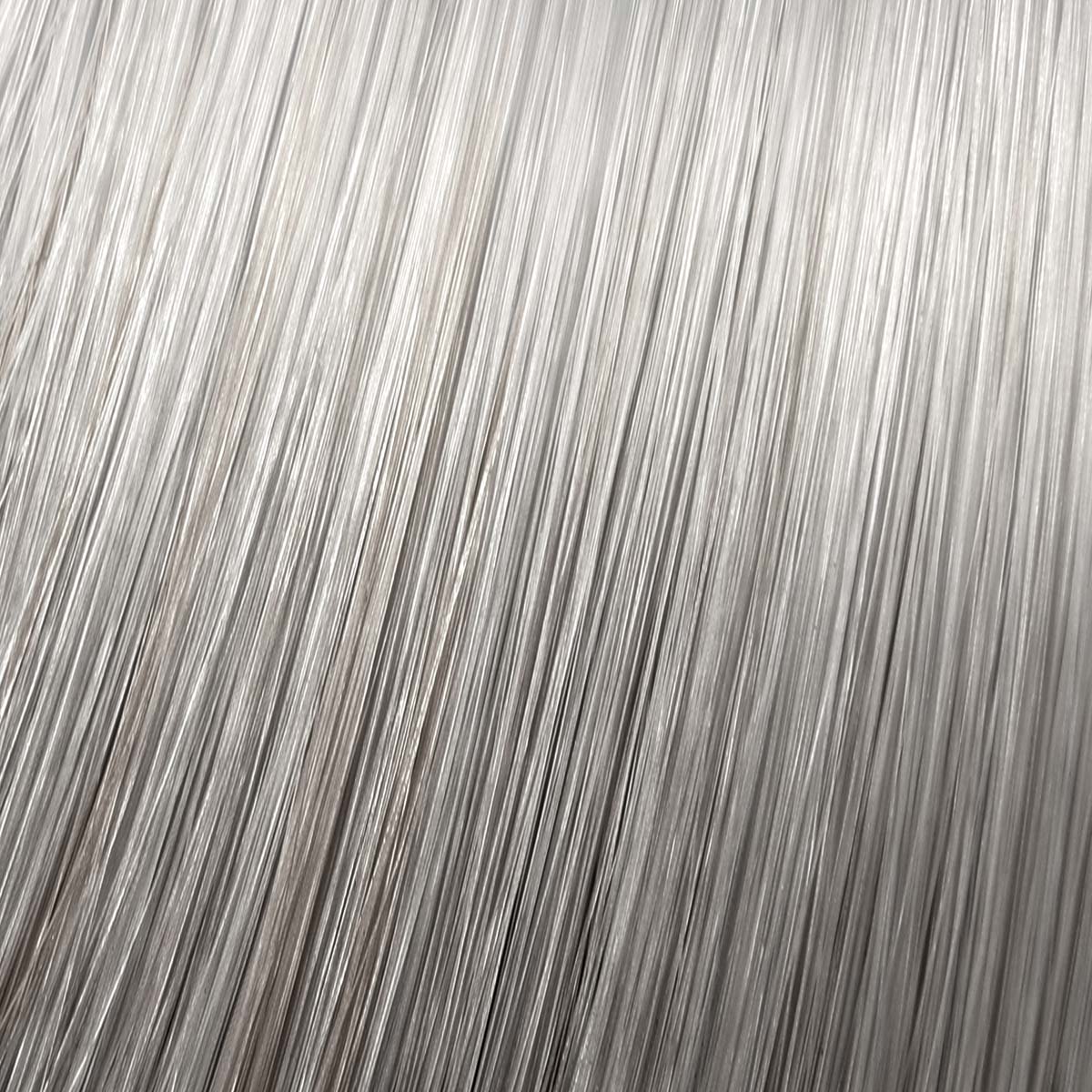 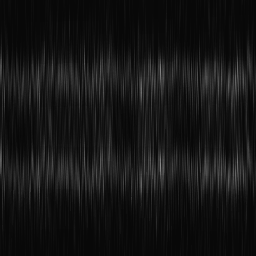 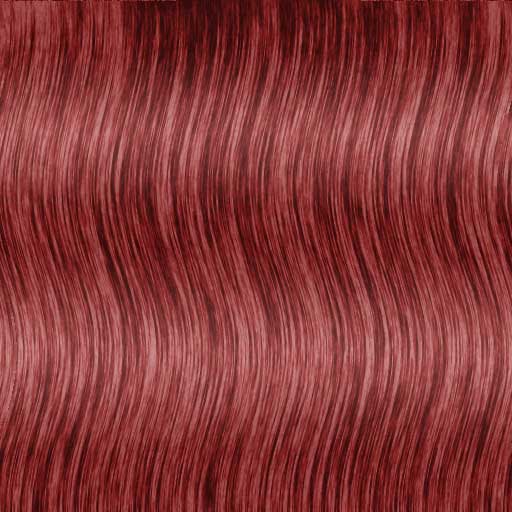 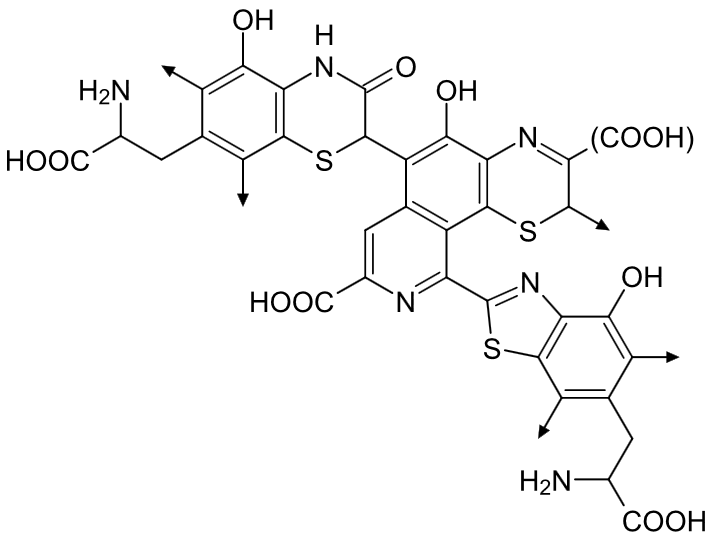 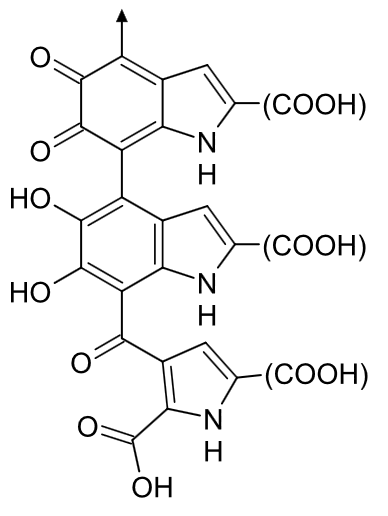 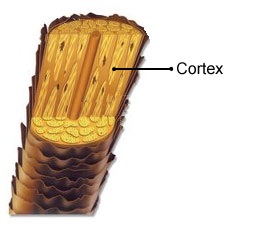 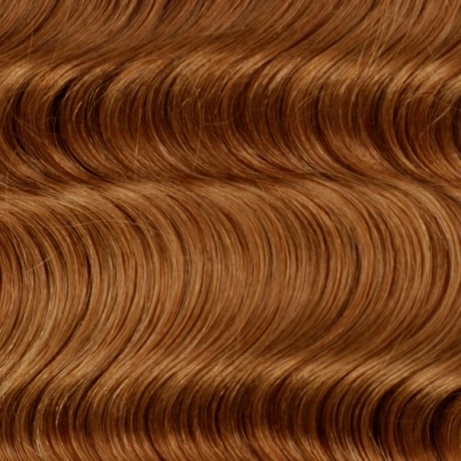 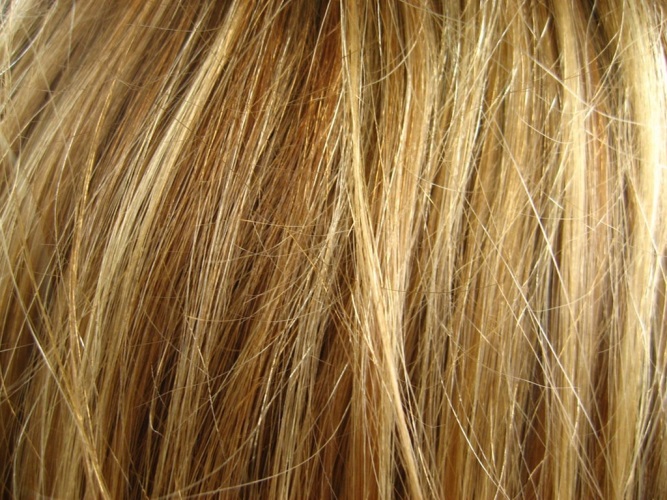 Red hair
Caucasian’s hair
Black hair
Mongoloid
Negroid
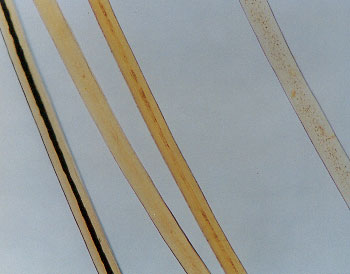 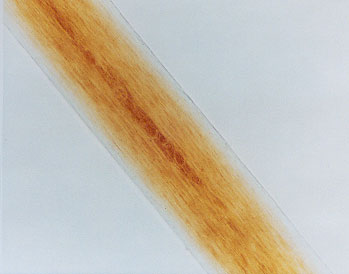 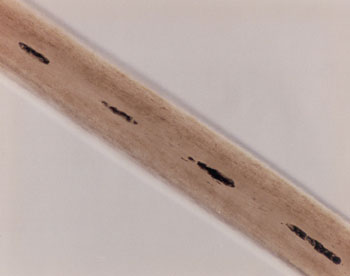 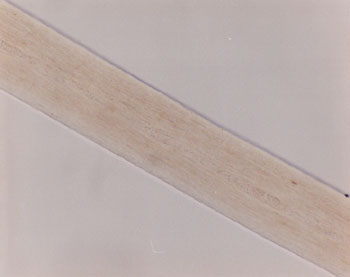 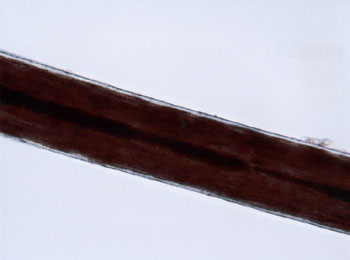 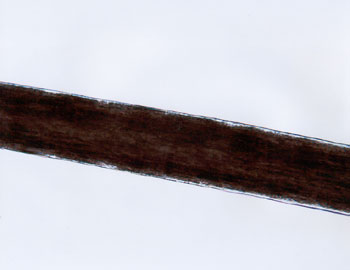 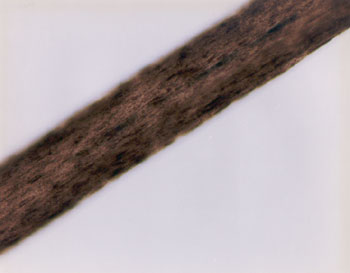 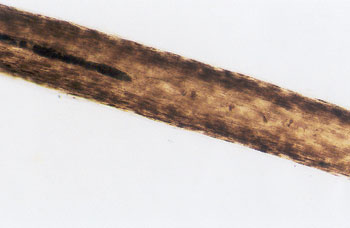 Hair as a camouflage in animals
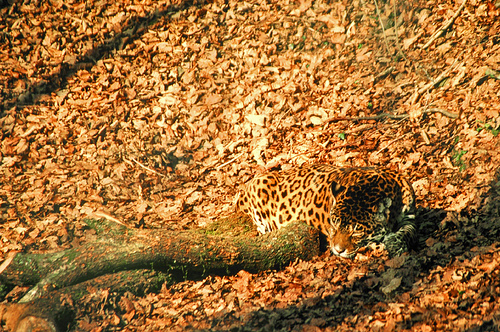 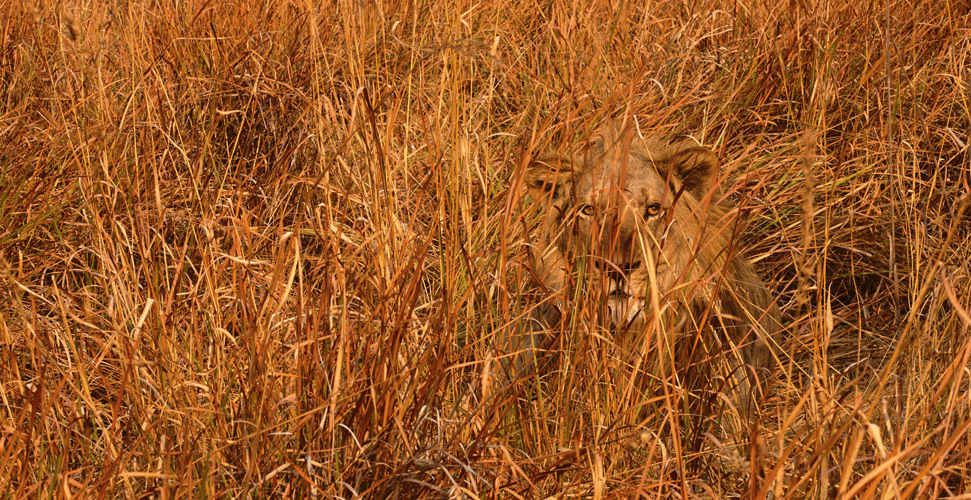 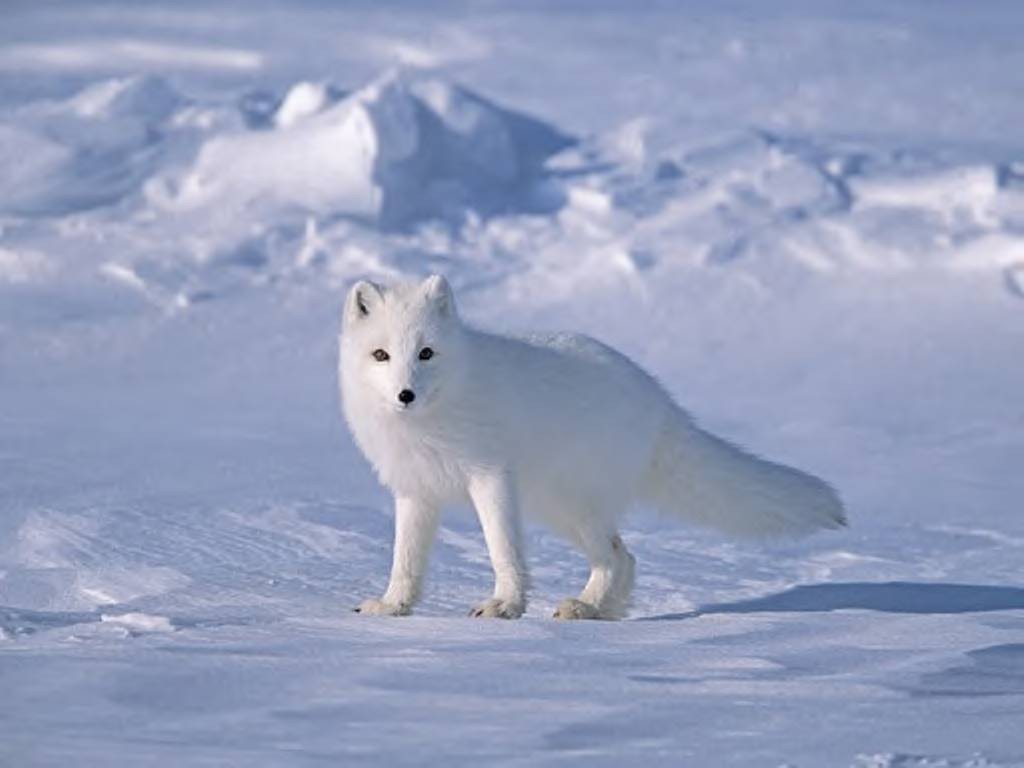 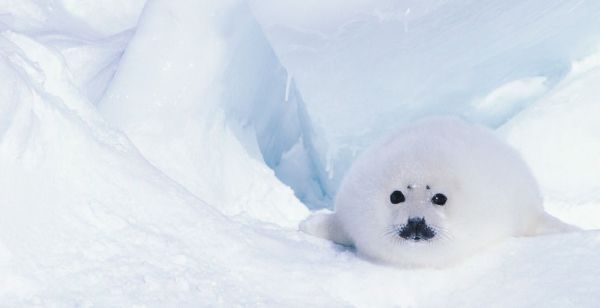 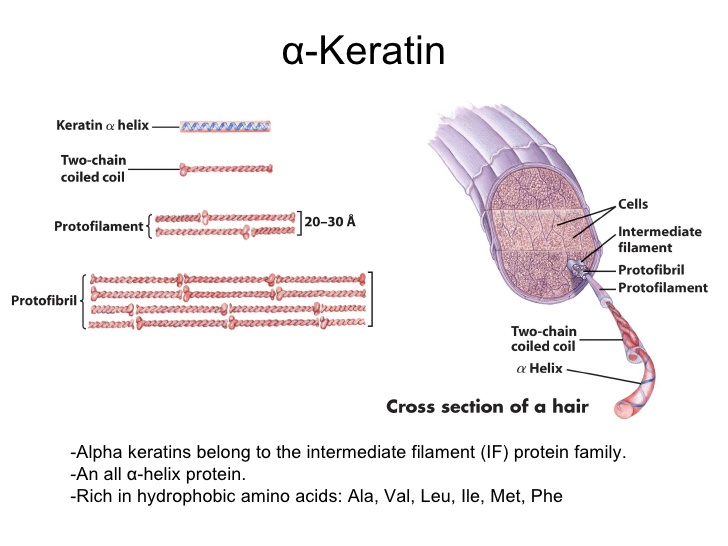 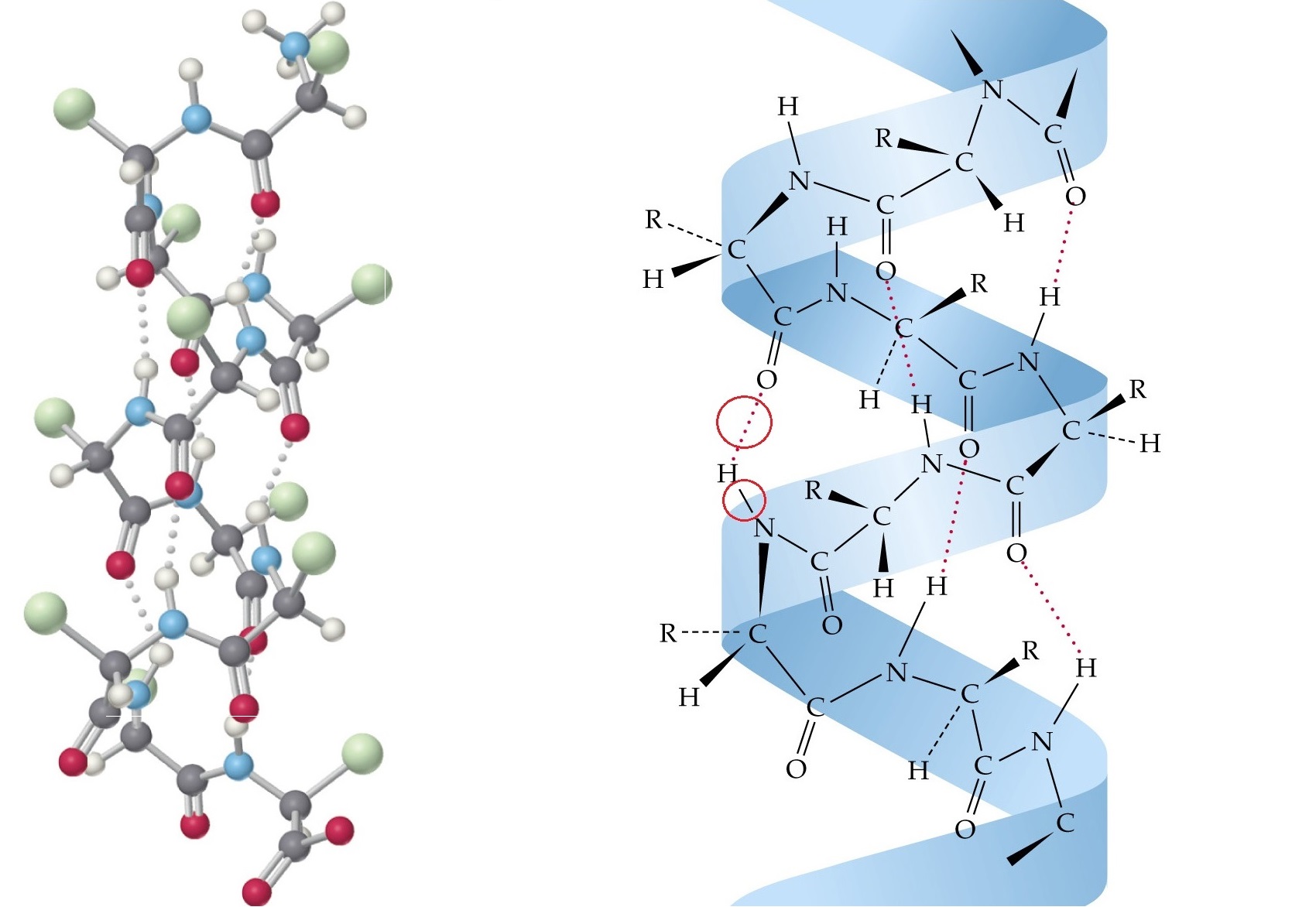 Hydrogen
Connections
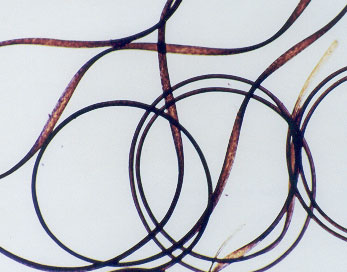 Hair textures
Cross section of hair
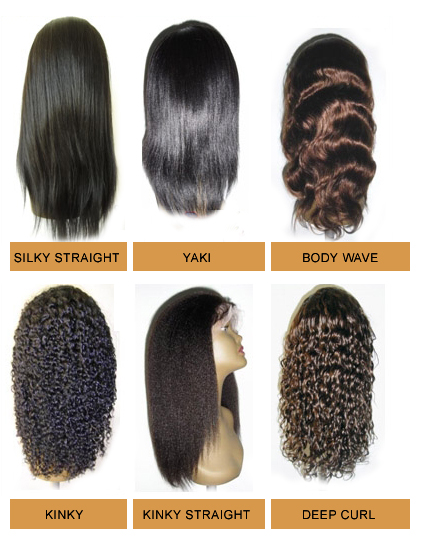 Mongoloid
Negroid
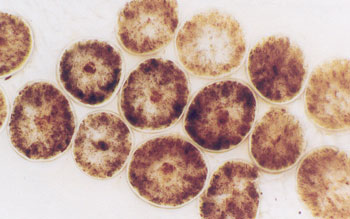 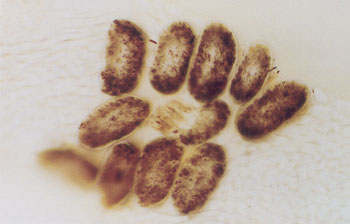 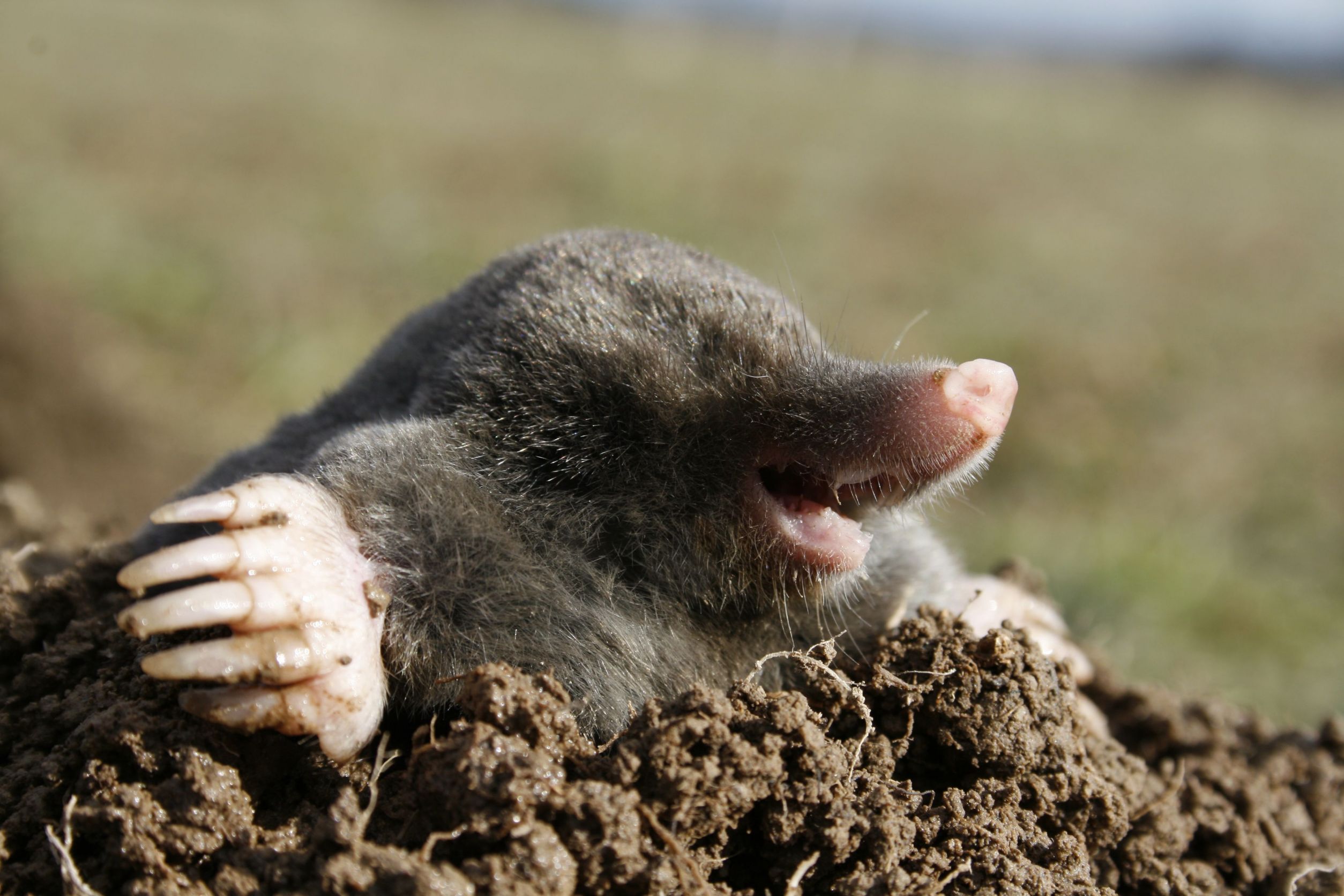 3 main amino acids, that are increased in mole’s hair, in comparesion to other animals
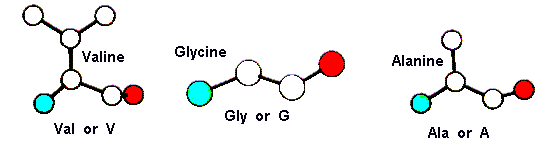 Experiment
Water + Hair
Ethanol + Hair
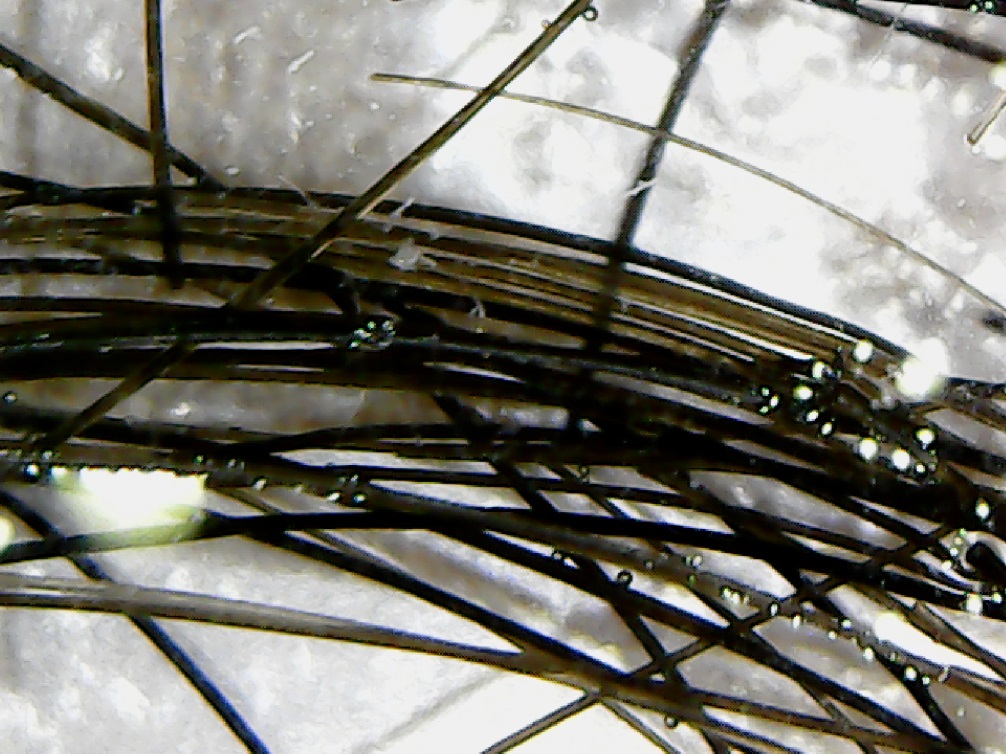 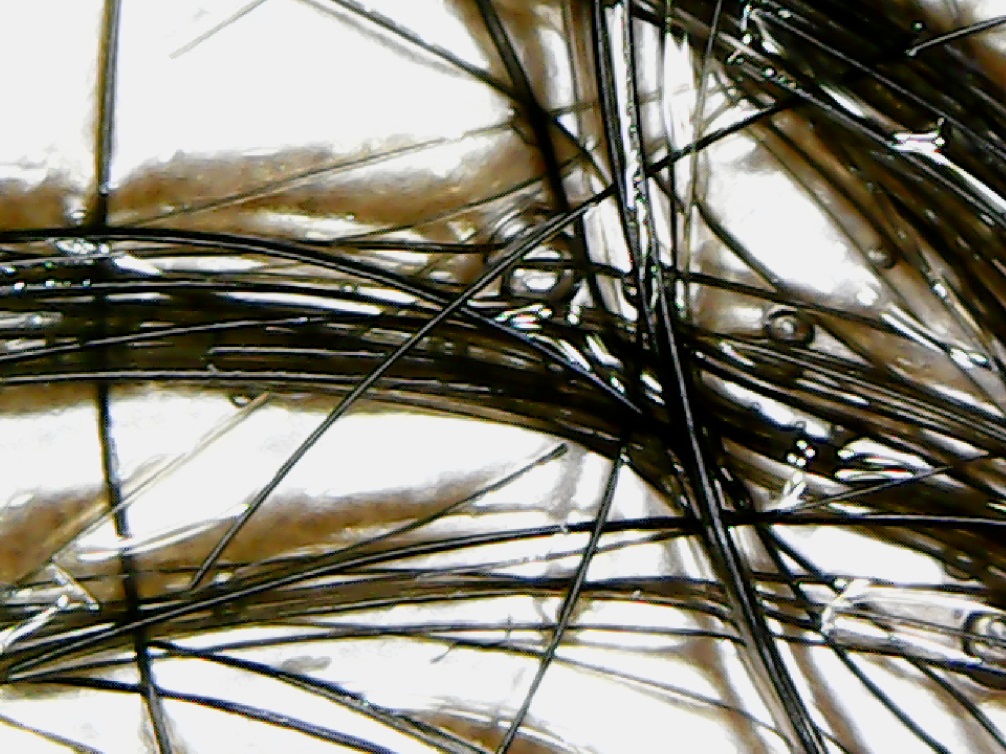 Medulla
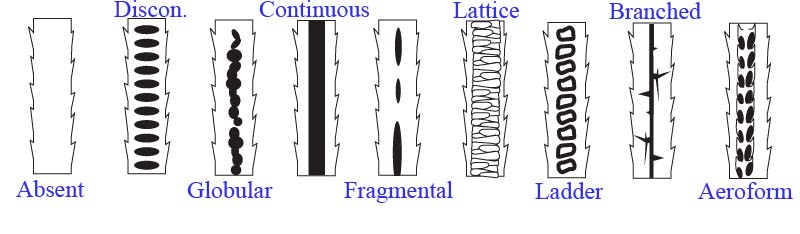 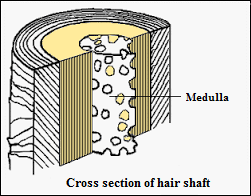 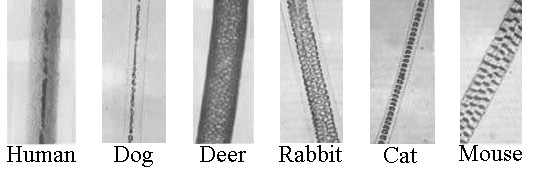 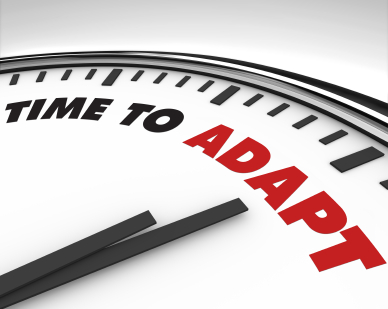 References
1) Sherrow, Victoria (2006). Encyclopedia of Hair: A Cultural History. 88 Post Road West, Westport, CT: Greenwood Press. p. iv.
2) Krause, K; Foitzik, K (2006). "Biology of the Hair Follicle: The Basics". Seminars in Cutaneous Medicine and Surgery 25: 2–10.
3) Feughelman, Max (1997). Mechanical Properties and Structure of Alpha-keratin Fibres: Wool, Human Hair and Related Fibres. UNSW Press.
4) Steve Jones, Robert Martin & David Pilbeam, ed. (1994). "The Cambridge Encyclopedia of Human Evolution". Cambridge: Cambridge University Press.
5)  Dixson, A.F. Sexual Selection and the Origins of Human Mating Systems. Oxford University Press, USA; 1 edition (2009)
Thanks For Attention!!!